Climate and Health Summit, Paris, FranceDecember 5, 2015
Partners HealthCare
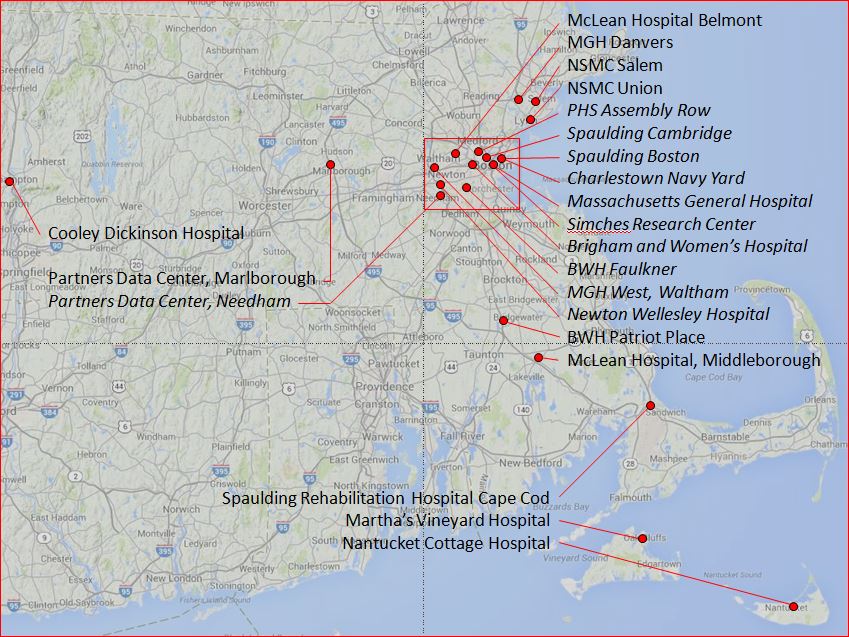 4M OUTPATIENT VISITS
150,000 INPATIENT STAYS 
60,000 EMPLOYEES
17.3M SQUARE FEET OF OWNED/LEASED SPACE
PRIMARY TEACHING AFFILIATE OF HARVARD MEDICAL SCHOOL
2
Sustainability History
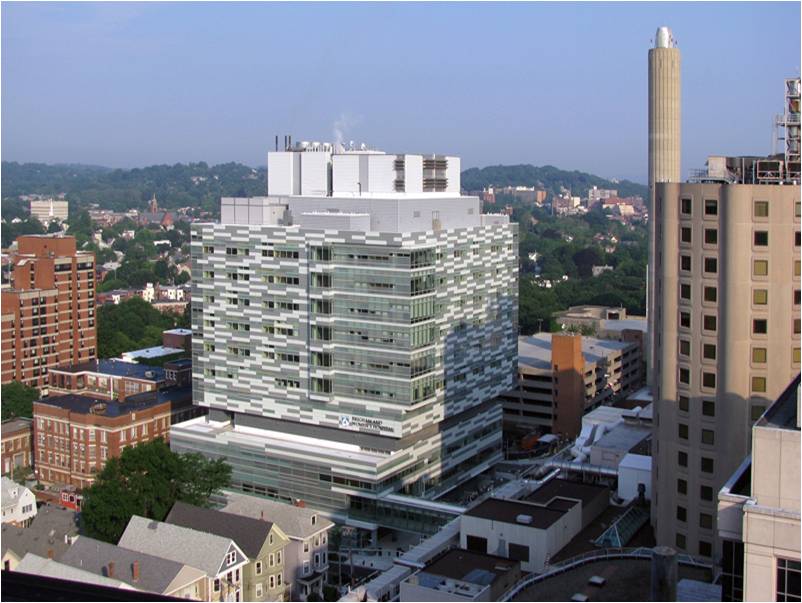 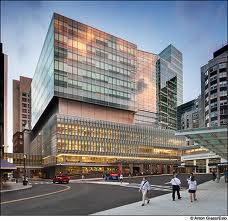 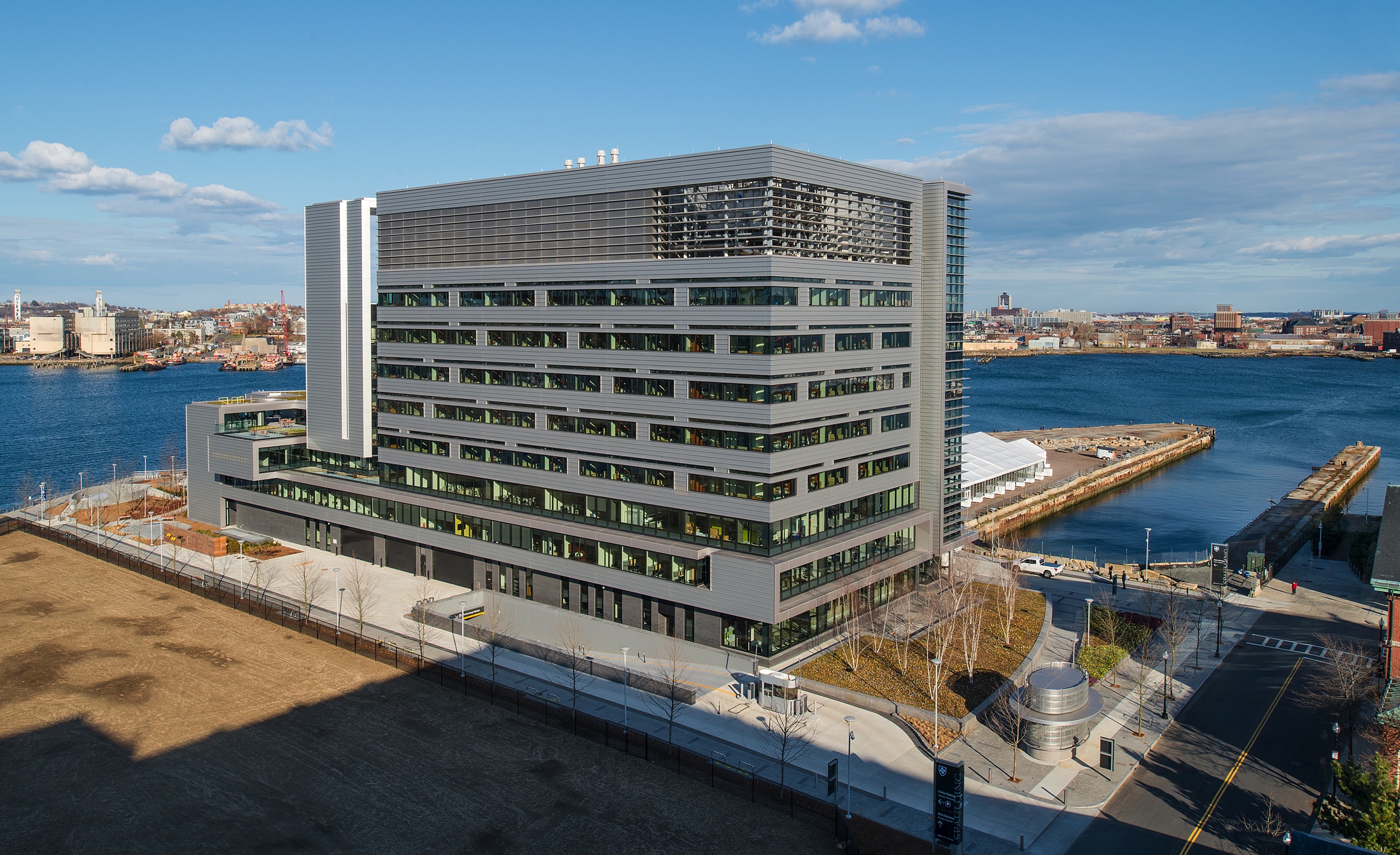 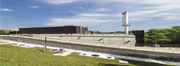 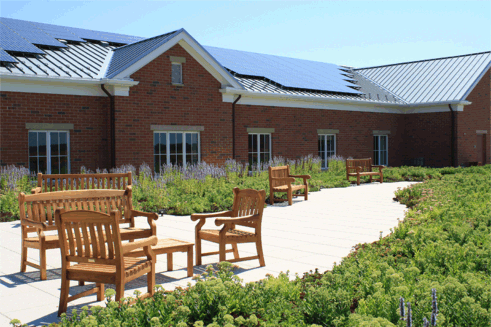 3
Sustainability Strategy-1st iteration
Patient and Employees
Healthy Environment
Resources
4
Spaulding Rehabilitation Hospital
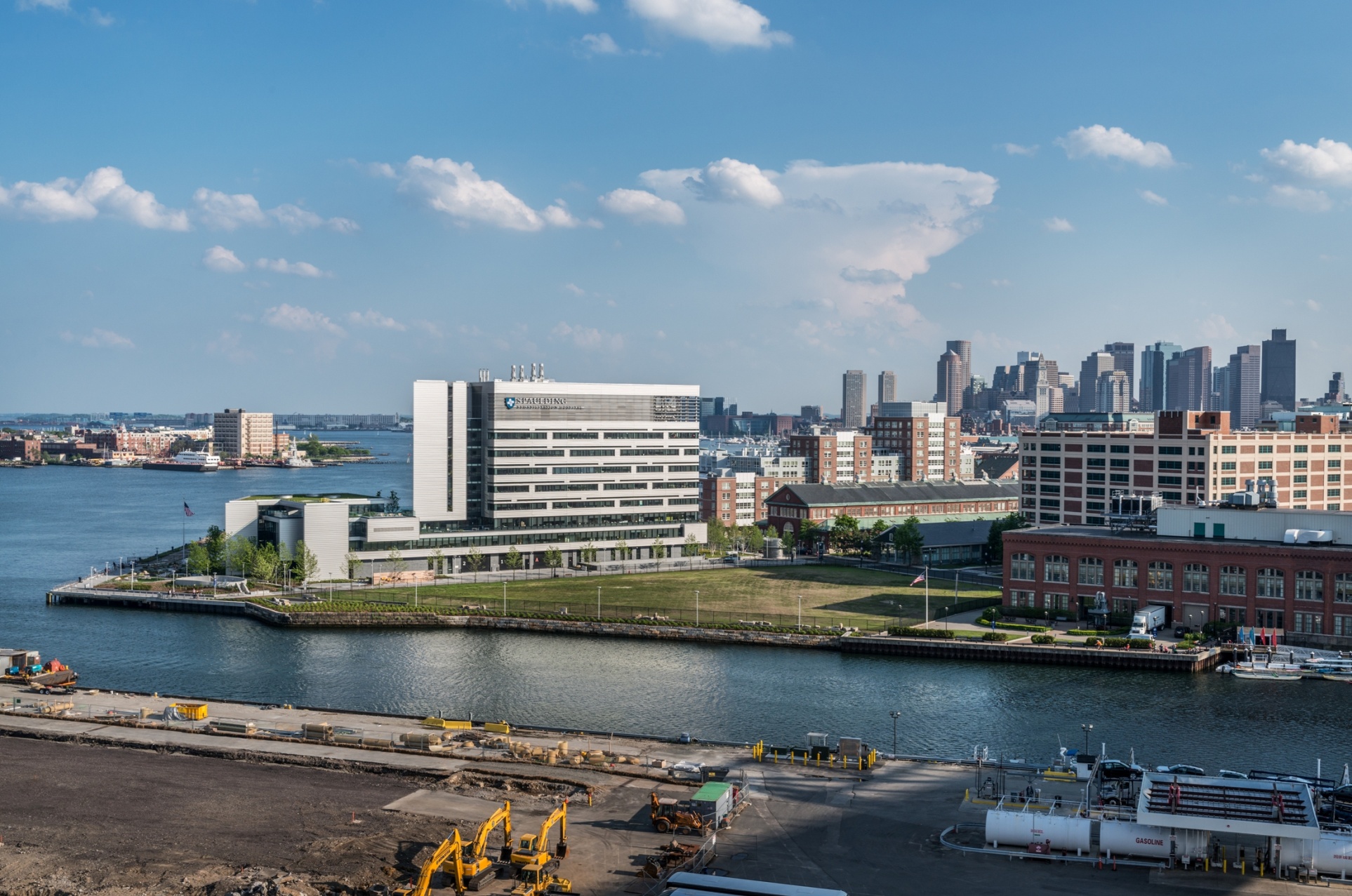 The Spaulding Rehabilitation Hospital is located in the Charlestown Navy Yard on a revitalized brownfield site. 
This landmark project embodies the Partners HealthCare mission of holistic wellness, including the buildings we occupy.
5
Climate Scenarios
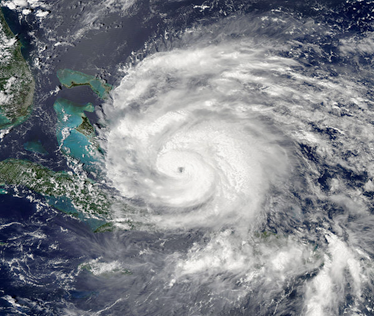 Resiliency - The Process
STEP 3
Low       Medium      High
Prioritize Risk
STEP 2
STEP 1
Low        Medium     High     Very High
Implications
Time Horizons
Identify Critical Facilities and Operations
Vulnerability & Risk Assessment
Prioritize Need Across System
Facility Resilience
Short-term Adaptation
Operations Impact
Capital Prioritization
Long-term Adaptation
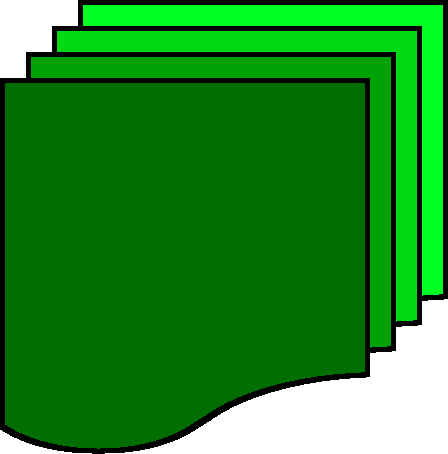 Adaptation Strategies
Phase 1
Phase 2
6
Thank you
Monica Nakielski, Program Manager Sustainable Initiatives
Partners HealthCare
mnakielski@partners.org
(617)-643-7786

http://www.partners.org/Innovation-And-Leadership/Sustainability
7